Service Oriented Architecture for Cloud Based Travel Reservation Software as a Service
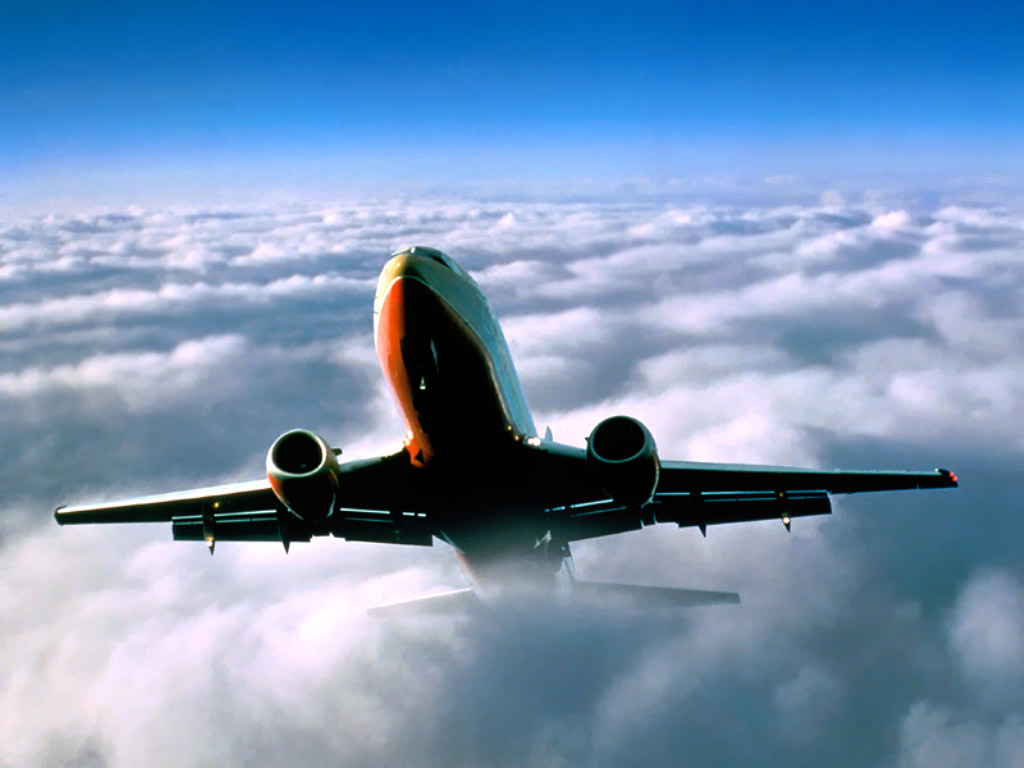 Comp 684 – Rayna Burgess
Background
Cloud Computing
Software-as-a-Service (SaaS)
Service Oriented Architecture (SOA)
Comp 684 | Rayna Burgess |
5/10/2012
2
Cloud Computing
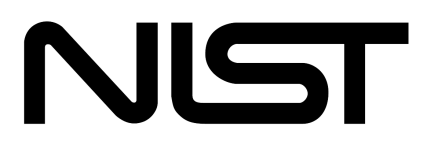 National Institute of Standards and Technology
http://csrc.nist.gov/publications/nistpubs/800-145/SP800-145.pdf
Cloud computing is a model for enabling ubiquitous, convenient, on-demand network access to a shared pool of configurable computing resources (e.g., networks, servers, storage, applications, and services) that can be rapidly provisioned and released with minimal management effort or service provider interaction.
Comp 684 | Rayna Burgess |
5/10/2012
3
Cloud Model
NIST Definition of Cloud Computing Model
http://www.csrc.nist.gov/groups/SNS/cloud-computing/index.html
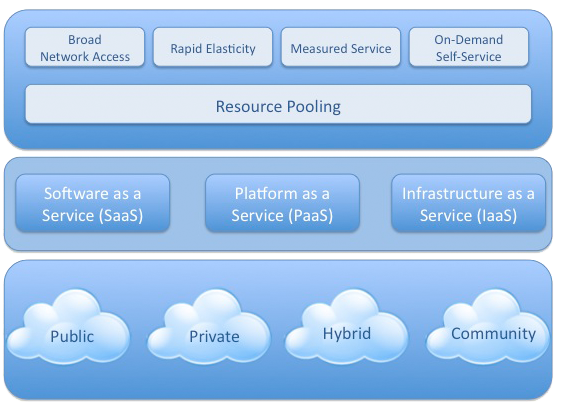 Comp 684 | Rayna Burgess |
5/10/2012
4
[Speaker Notes: Resource Pooling: The resources on the cloud are shared, many cients use same resources at same time.
Broad Network Access: Network based, accessible from any standard platform.  Lets you do something you would normally do on your own computer on someone elses
Rapid Elasticity:  Resources/Capabilities can be quickly scaled out or in.  Good for handling spikes, efficient.
Measured Service: Cloud provider bills like the electricity company based on services used.
On-Demand Self Service: Client must be able to access the cloud services without human in loop]
Service Levels
SaaS
GoogleApps, 
Salesforce
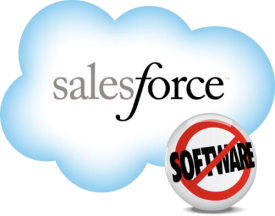 PaaS
GoogleApp Engine 
Windows Azure
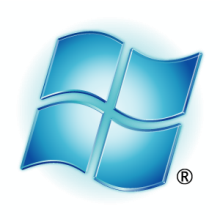 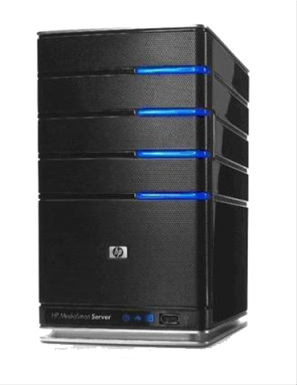 IaaS
Amazon EC2, 
Rackspace
Comp 684 | Rayna Burgess |
5/10/2012
5
[Speaker Notes: Iaas: Server provides hardware, Client provides OS etc.
Paas: Server provides hardware and OS and engines, Client provides application software
SaaS: Server provides hardware, OS and engines and application, Client customizes and uses]
Service Oriented Architecture
Service-Oriented Architecture (SOA) 
set of principles and methodologies for designing and developing software in the form of interoperable services. 
Well-defined business functionalities that are built as software components that can be reused for different purposes
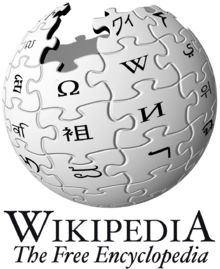 Comp 684 | Rayna Burgess |
5/10/2012
6
SOA Service Brokering
Comp 684 | Rayna Burgess |
5/10/2012
7
SOA ESB Architecture
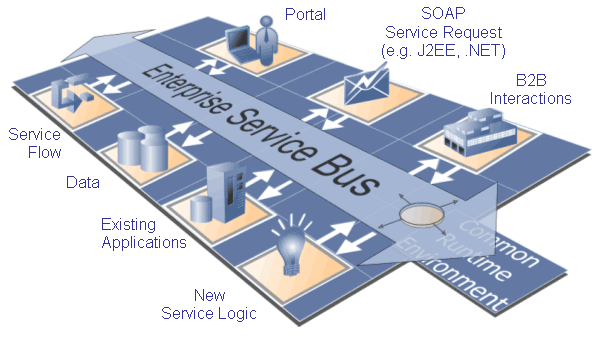 Comp 684 | Rayna Burgess |
5/10/2012
8
Requirements
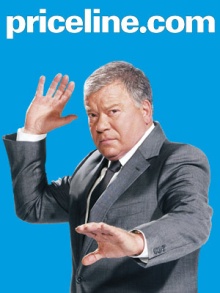 Travel Service Consumers
Aggregated Travel Service Providers
Travel Service Providers
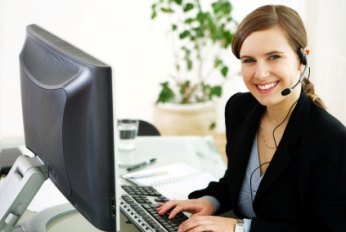 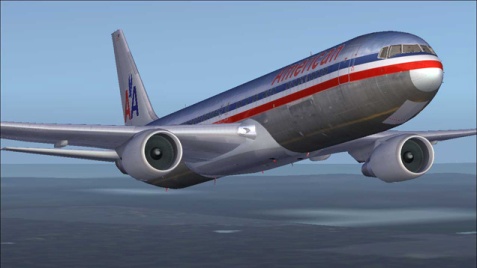 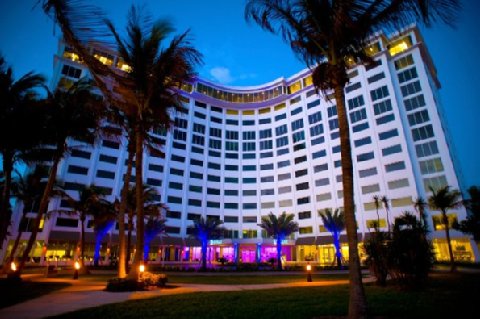 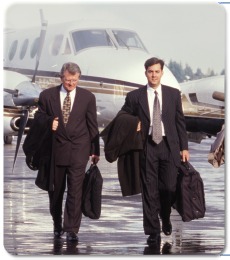 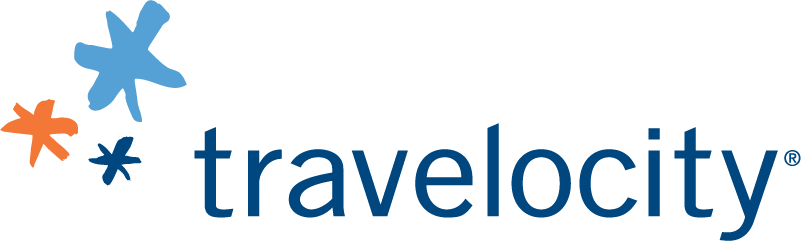 TRSaaS
Comp 684 | Rayna Burgess |
5/10/2012
9
Travel Services Consumers Requirements
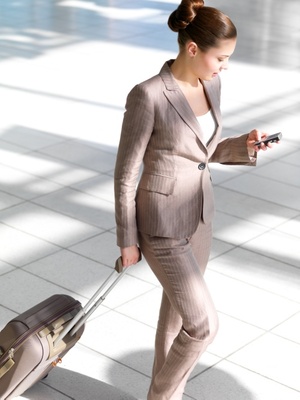 Book flights and hotels
Change dates at short notice
Quickly adjust itinerary (flight/hotel)
Sort on price and convenience
Access to worldwide fares/availability
Access to most recent fares/availability
Unique corporate travel policies
Corporations build supplier relationships for benefits
Employees expect easy access to system
Data and transactions handled securely
Comp 684 | Rayna Burgess |
5/10/2012
10
Travel Services Suppliers Requirements
Increase their market share
Acquire global customers
Attract customers by adding value using collaboration with travel service providers
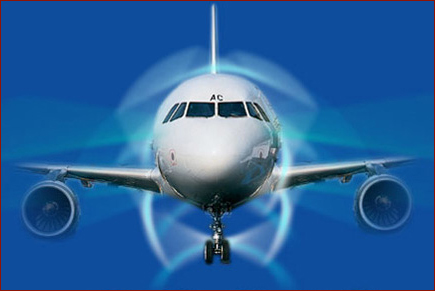 Comp 684 | Rayna Burgess |
5/10/2012
11
Aggregated Travel Services Providers Requirements
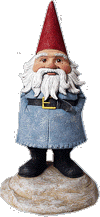 Easy to use one stop shop for travel services (added value)
Per corporation policies and variations using same application 
Interoperate with heterogeneous travel supplier systems
Interoperate with heterogeneous corporate systems
Able to withstand technology advances
Scalable for  increased suppliers and corporations
Comp 684 | Rayna Burgess |
5/10/2012
12
Quality Goals
Reusability
Interoperability
Maintainability
Reliability
Configurability
Customizability
Internationalization
Scalability
Comp 684 | Rayna Burgess |
5/10/2012
13
Architecture Patterns
Producer/Consumer
Service Directory
Asynchronous Business Process
Event Monitor
Data Transfer Object
Business Object 
Master/Worker
Multi-tenant
Comp 684 | Rayna Burgess |
5/10/2012
14
Multi-tenant Architecture
Comp 684 | Rayna Burgess |
5/10/2012
15
Logical View
Comp 684 | Rayna Burgess |
5/10/2012
16
External Interfaces
Thin Clients
Email
Web Services
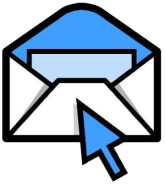 Consumer Tenant<N> Organization
Airline Supplier<N> Organization
Hotel Supplier<N> Organization
TRSaaS
Aggregated Travel Reservation Service Provider
Bank
Comp 684 | Rayna Burgess |
5/10/2012
17
[Speaker Notes: Customize per tenant]
Amazon Services
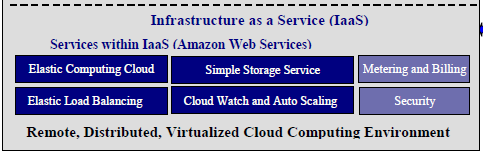 Comp 684 | Rayna Burgess |
5/10/2012
18
TRSaaS Components
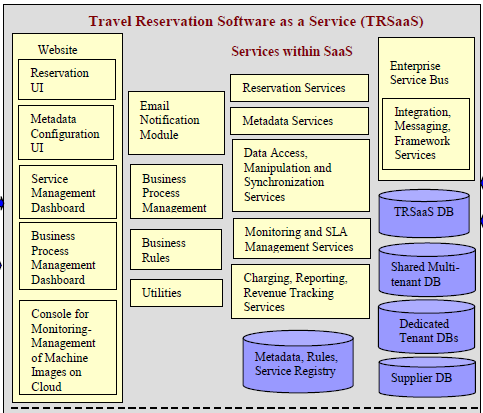 Comp 684 | Rayna Burgess |
5/10/2012
19
Deployment View
Comp 684 | Rayna Burgess |
5/10/2012
20
Architecture Evaluation
Efficient solution
Quick solution by using Amazon services
Met the quality goals
Customizable by tenants
REST vs ESB tradeoffs?
Comp 684 | Rayna Burgess |
5/10/2012
21
Conclusion
Walking through the two architectural views helped:
Communicate ideas
Answer interface questions
Surface the vocabulary specific to this domain
Raise quality concerns and issues
The paper was informative and useful
Comp 684 | Rayna Burgess |
5/10/2012
22
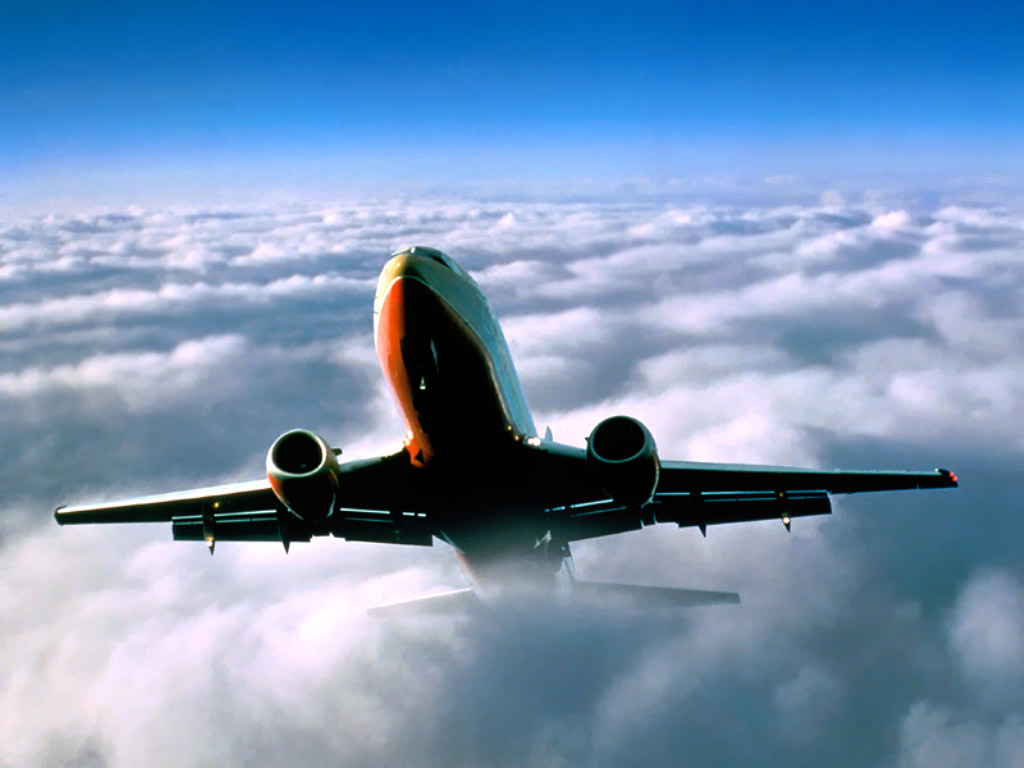 Questions?
Comp 684 | Rayna Burgess |
5/10/2012